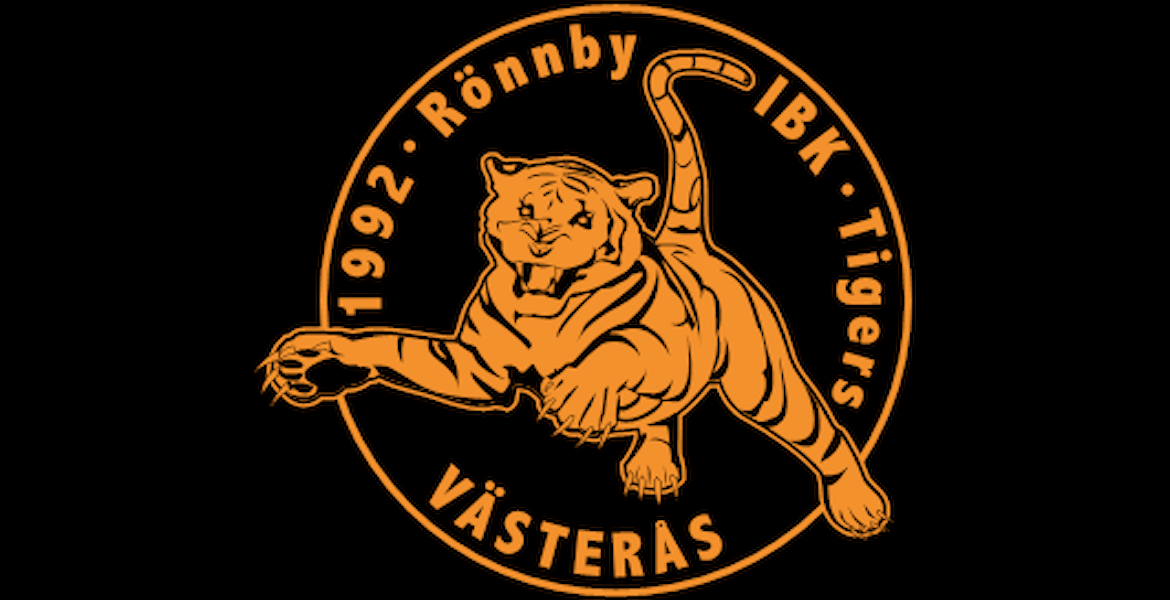 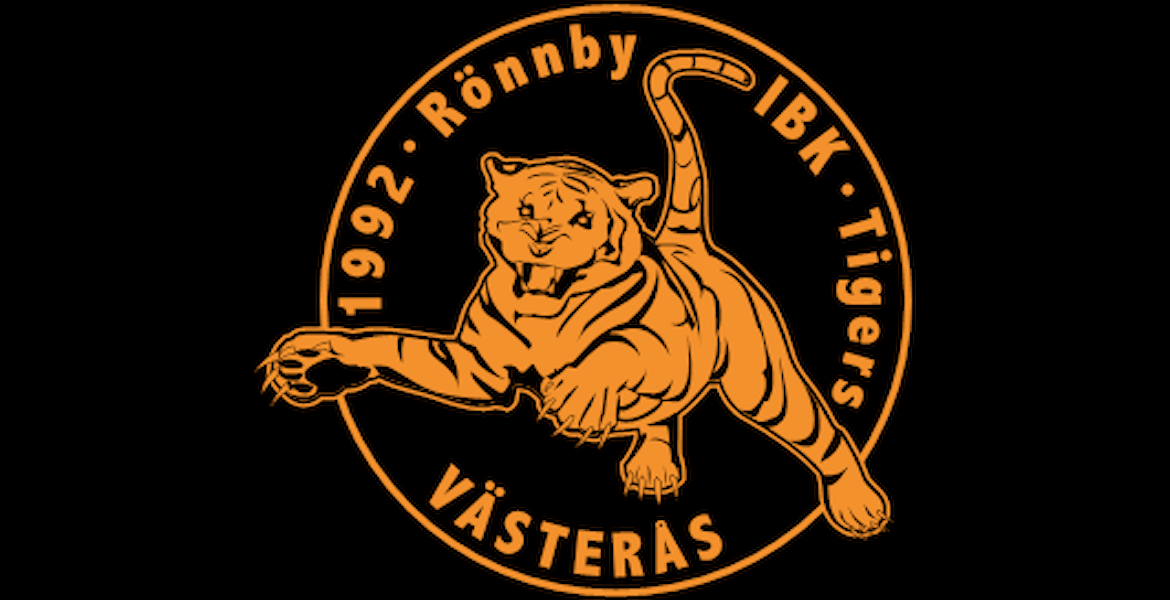 Framtid Rönnby pojkar
[Speaker Notes: Rönnby som förening har en ambition och mål att ha en juniorverksamhet på killsidan och även på seniorsidan (dock lägre nivåer som det ser ut just nu). Föreningen kommer stötta så mycket dom kan i denna satsning vilken tex innebär anmälningar till USM, länslag, försäsongsträning osv.]
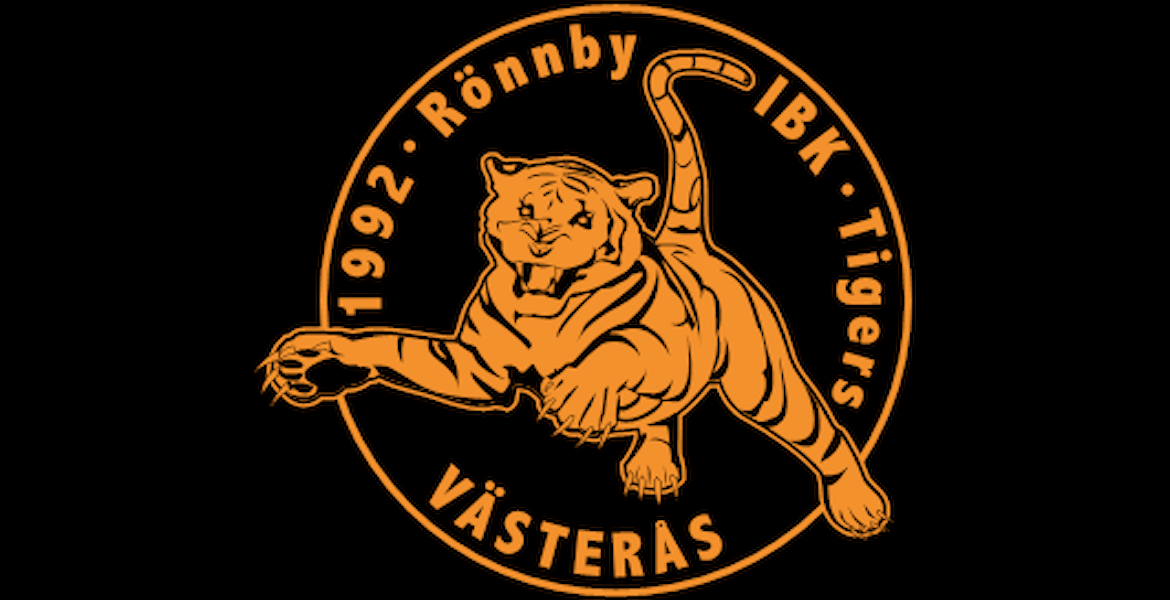 ⁠Positivitet/inställning
[Speaker Notes: Vi pratar mycket med killarna i laget om att ge allt på varje träning, hålla fokus och lyssna på oss ledare. Detta är speciellt viktigt för att gruppen ska må bra och att vi kan fokusera på att utbilda killarna för att bli bättre innebandyspelare. Vi försöker prata med laget om att vi jobbar långsiktigt, att det inte är nu vi ska vara som bäst utan först om några år.]
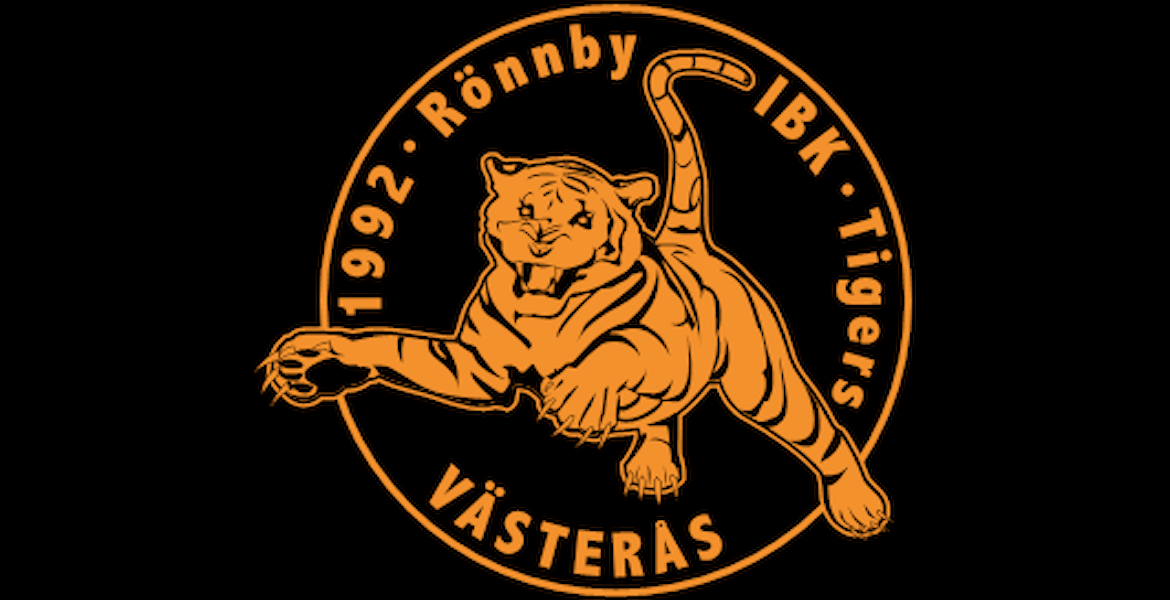 Träningar, 
vikten att alltid göra sitt bästa, och försöka göra det som vi säger är fokus på varje övning. 
Teori/Videopass
[Speaker Notes: Vi kommer avsätta tid för teori och videogenomgångar kommande säsong. Det kommer inte vara några maratonpass utan kortare genomgångar i grupp där vi tar fram utvalda klipp från matcher och pratar om matchsituationer och vad vi kunde gjort annorlunda, men även positiva aktioner som vi vill lyfta för hela laget. Vi tror detta kan vara en ögonöppnare som kan hjälpa killarna i deras utveckling.]
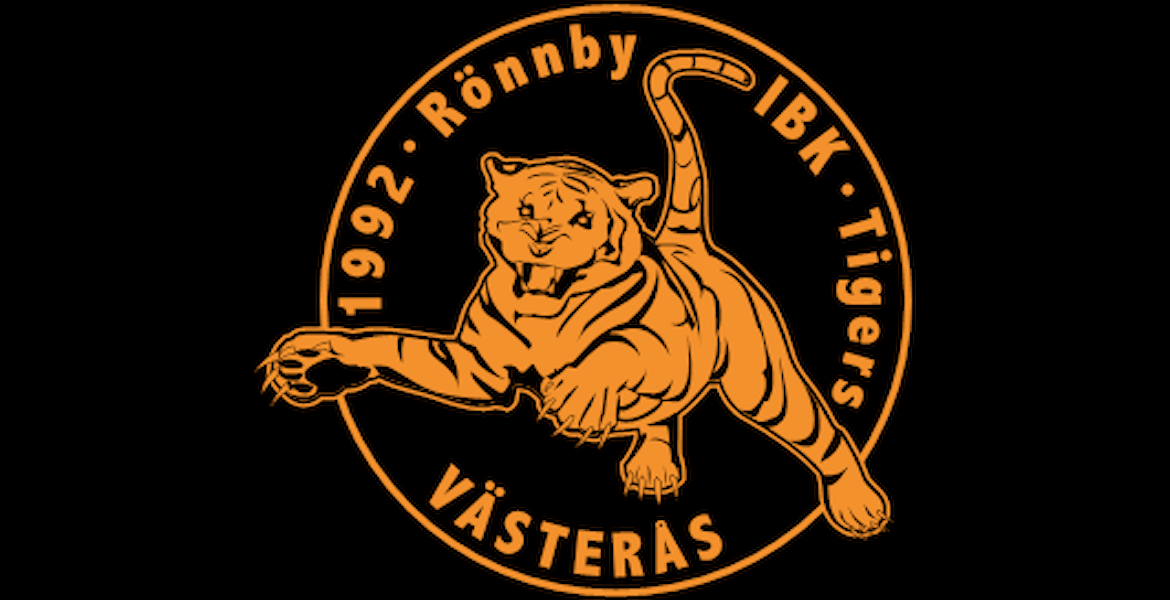 Länslag
2025/2026 P09 (P10)
2026/2027 P10 (P11)
2027/2028 P11 (P12)
2028/2029 P12 (P13)
[Speaker Notes: Det år killarna fyller 16 år får man provspela för länslaget (Västmanland). Kommande säsong är det spelare födda 2009. Dock finns det möjlighet för varje förening att varje år nominera x antal spelare till ”talangspåret”. Dessa spelare kommer få komma att få provspela tillsammans med 2009 spelarna och konkurrera om en plats till länslaget. Dock finns det en gräns på antal licenserade spelare i länet i varje årskull som bestämmer om man får ta in yngre spelare. 2009 årskullen är tydligen stor vilket betyder att spelare i talangspåret inte kommer kunna komma in i länslaget och spela matcher. Dock kommer dom få träna och få erfarenhet.

Nästa år är det alltså P10s tur och då kommer vi nominera alla som vill bli nominerade och därmed får chansen att provspela sig till en plats i länslaget.]
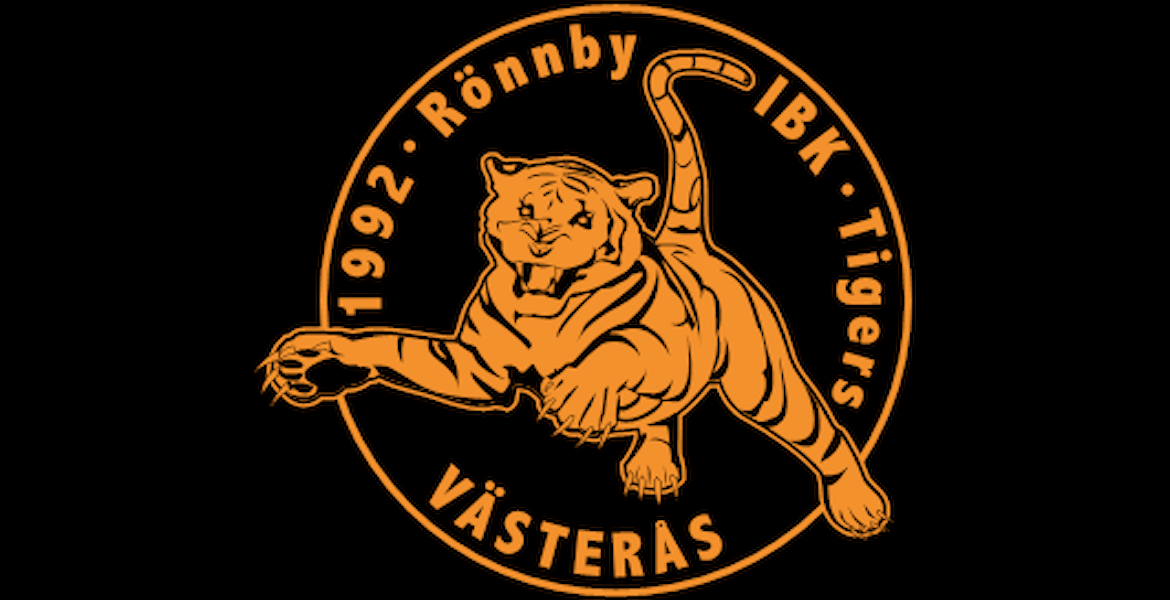 Försäsongen
[Speaker Notes: Vi kommer köra igång försäsongen i mitten på maj med två pass i veckan fram till midsommar. Sen blir det uppehåll till början på augusti då vi fortsätter med två pass i veckan till september då ordinarie schema kickar in.

Föreningen kommer betala för fysträningen som kommer vara en gång i veckan. Det andra passet kommer vara innebandy i hall (förmodligen Mälarenergi). Fyspasset kommer hållas av ett externt bolag med PT som ledare. Mer info kommer om detta.

Vi kommer köra på ordinarie schema fram till Mälarenergi cup, sen går vi ned på två träningar i veckan (mån, tis) fram till sista veckan i april. Så det blir ett kortare uppehåll från början på maj till mitten på maj.]
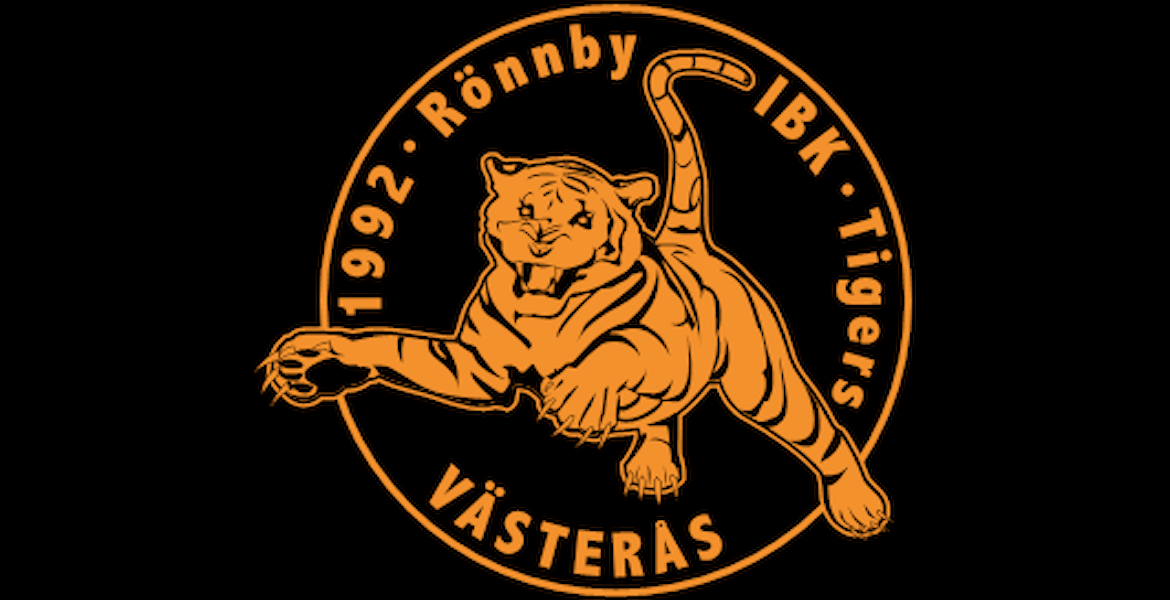 Serier 25/26
- Pk2/Pk3
[Speaker Notes: Vi har beslutat att anmäla oss till PK2 och PK3, dvs vi hoppar upp ett steg från i år. Vi tror att detta är rätt nivå för laget kommande säsong. Hade vi sprungit hem PK3 hade vi naturligtvis övervägt PK1. Dock hoppas vi på ett samarbete som möjliggör spela i PK1. Mer på nästa sidan.]
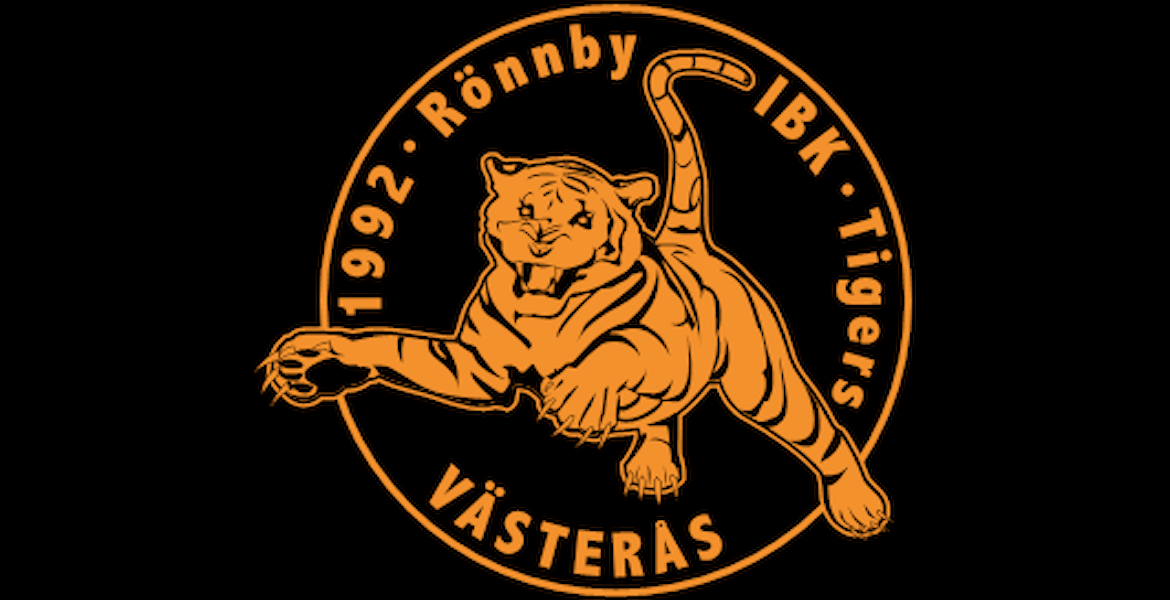 ⁠Ev. samarbete PK1
[Speaker Notes: För att ge spelare som vi ledare tycker är redo att testa på PK1 är vår ambition att hitta ett samarbete med annan klubb för att möjliggöra att man kan spela några matcher i PK1. Samarbetet skulle enbart innebära utlåning till matchspel. Spelarna kommer träna och spela matcher med Rönnby.]
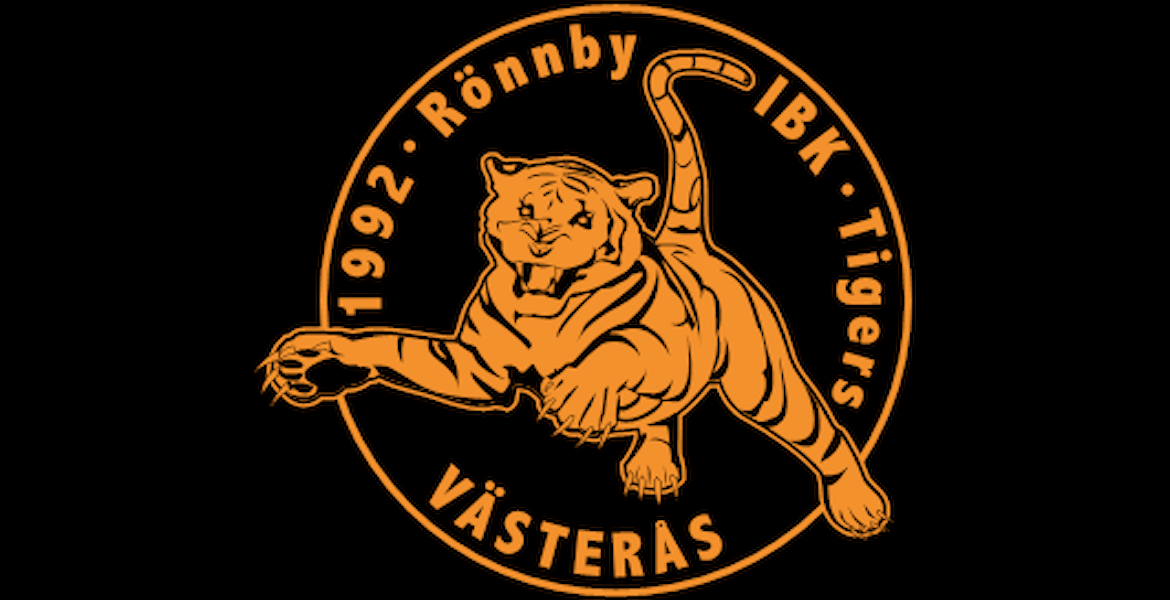 ⁠USM P16
2025/2026 P09 Mål  1a omg.
2026/2027 P10 Mål Vinna
2027/2028 P11 Mål Vinna
[Speaker Notes: Ungdoms-SM för klubblag hålls varje år för 16-åringar. Kommande säsong är det således spelare födda 2009s tur. Vi har dock valt att anmäla ett lag till USM redan till kommande säsong för att ”se och lära” och för att ge killarna en extra morot. I USM får varje förening bara ställa upp med ett lag så vi vill vara tydliga och transparanta med att alla inte kommer bli uttagna till denna tävling och att det kommer baseras på prestation. 

Vi har målsättningen att ta oss vidare från omgång 1 i höst. Nästa år och året efter det är målsättningen att vinna. Absolut, ett högt mål men vi tycker vi har ett väldigt duktigt lag som kan konkurrera med dom bästa lagen i sverige så vi tycker inte det finns något skäl att inte sikta högt.]
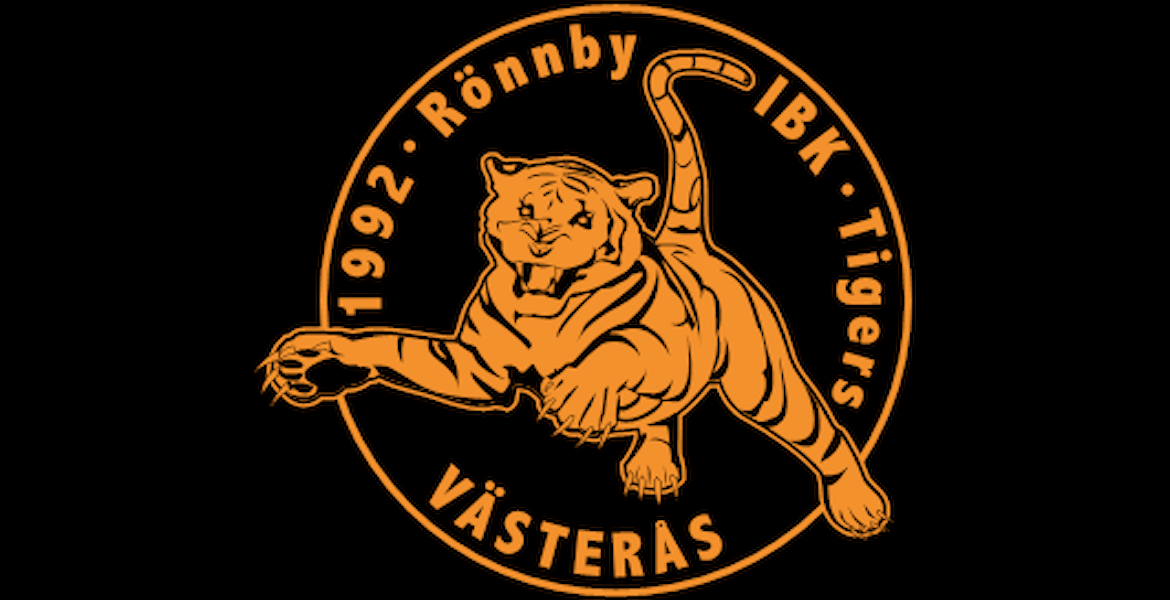 Vi är redan nu är i toppen/långt fram  för 10or och 11or så vi har goda möjligheter för denna tanke.
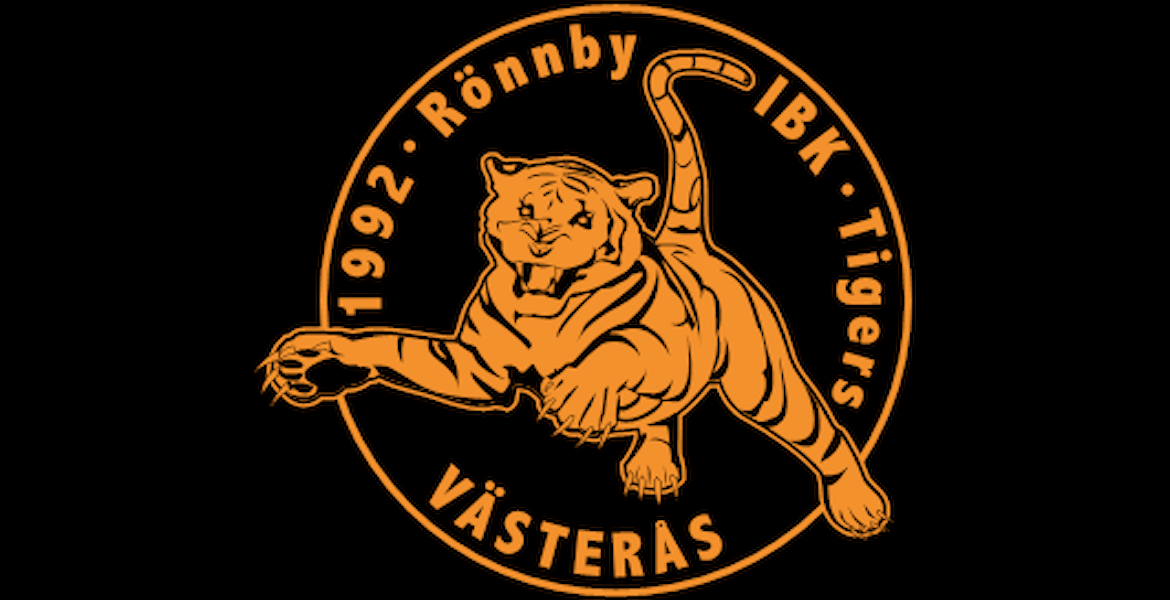 Flytt från Önstahallen
[Speaker Notes: RIP Önstahallen. Hallen lever inte upp till den nivån som vi måste kräva när nu killarna är äldre. Golvet är undermåligt och dåligt skött. Nästa säsong har därför föreningen lovat att göra allt i sin makt för att få laget till annan hall. Mest troligt Emaus men förhoppningsvis nåt pass även i Mälarenergi.]
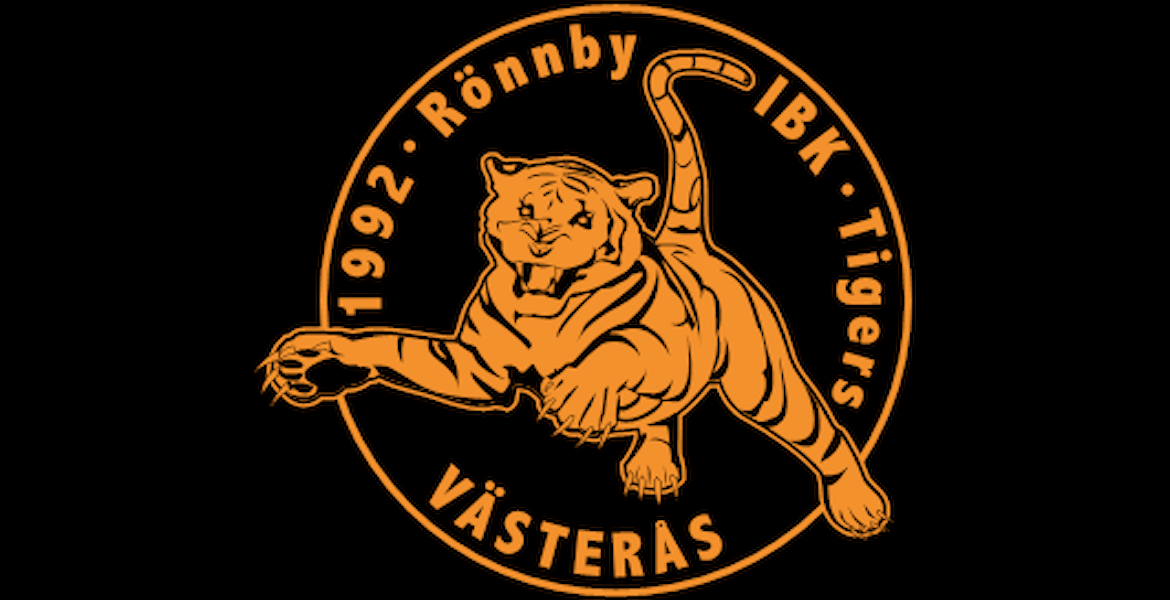 Cuper? Gothia?
[Speaker Notes: Vi kommer sikta på att åka till Gothia som spelas första veckan i januari 2026. Cupen är en dag längre än Storvreta och vi tror det kommer bli en kul upplevelse för killarna att åka till nytt ställe och spela mot nya lag. Mer info kring logistik, boende osv kommer.

Cuper kommande säsong:
Minst en försäsongscup ~aug, sep
Höstlovscup
Gothia cup
Mälarenergi
Minst en cup vår -2026
+ DM]
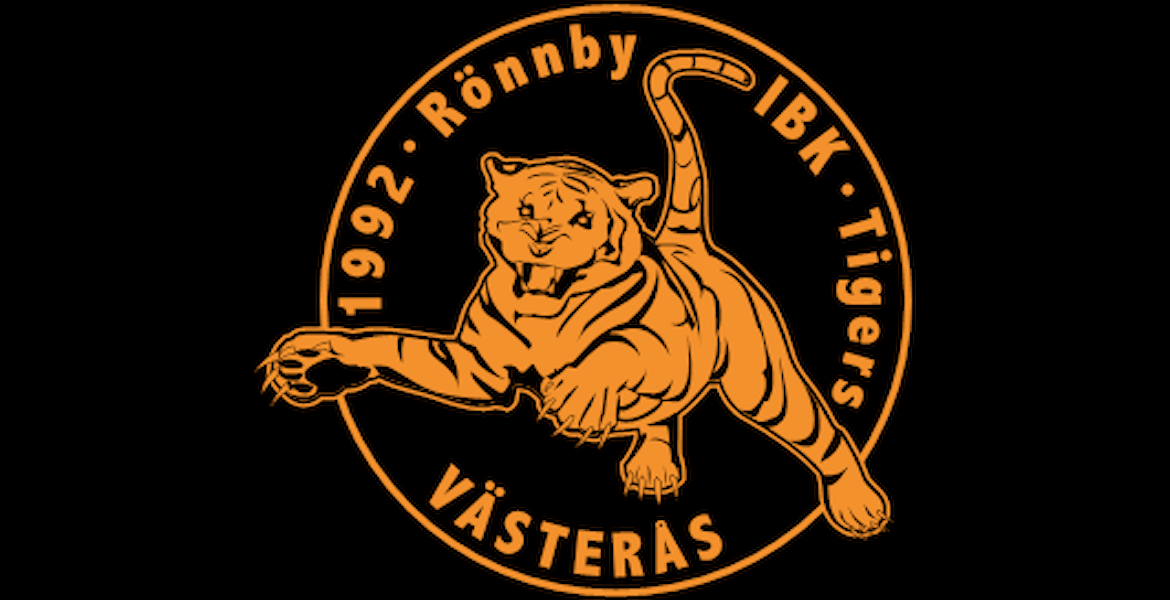 Frågor?
[Speaker Notes: Vi vill passa på att informera och välkomna Axel som är ny i laget sen en månad tillbaka.

Denna säsong kommer vi inte skicka ut något formulär kring fortsättning nästa säsong. Vi kommer förutsätta att alla spelar vidare. Känner man att det finns ett tvivel till fortsättning vill vi gärna att ni meddelar oss detta så fort som möjligt.

Fråga kom upp gällande nya spelare in till nästa säsong. Vi skulle inte ha något emot att bli fler, med två lag i seriespel är vi ganska sårbara just nu med 21 utespelare. Dock kommer vi som förening/lag aldrig att aktivt söka upp nya spelare utan om någon vill byta till oss måste det initieras av bytande spelare/föräldrar. Gällande utomhuscupen i Ängelholm. Just nu är det 9 spelare anmälda, varav sex är födda 2010. Finns några av er som inte svarat än, gör gärna det. Skulle det inte bli fler 2011 spelare kommer vi köra i 2010 klassen med dessa spelare. Antal lag beror på om det blir fler än dom 9 som nu är anmälda.]
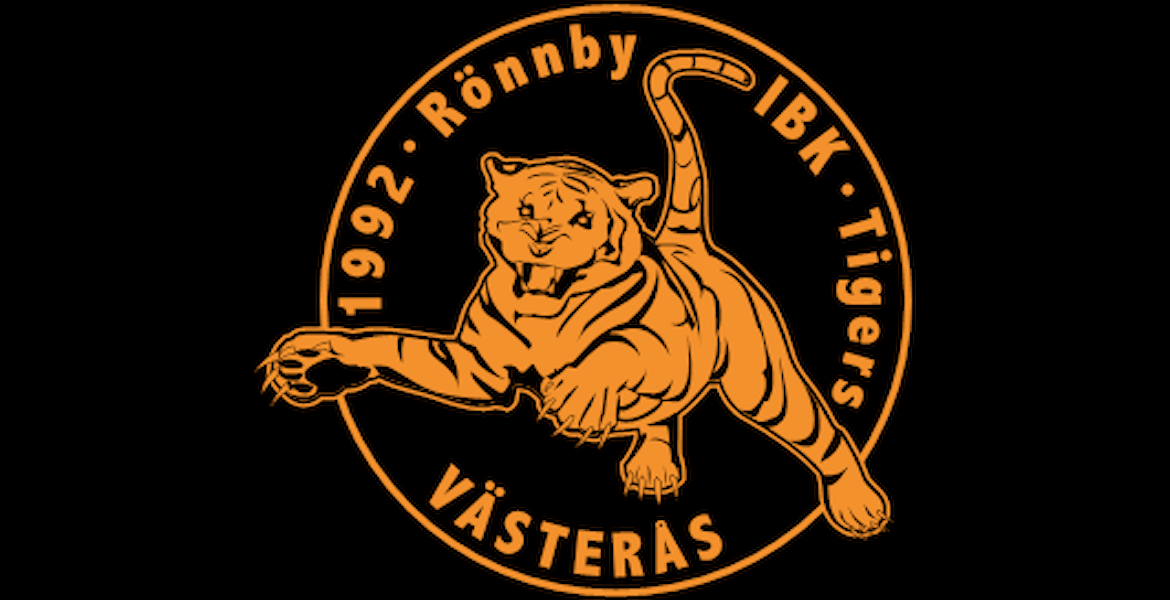 Tack!